Die ScheitelpunktformDefinition
Definition: Scheitelpunktform
Definition: Scheitelpunktform
Parameter n
y-Koordinate des Scheitelpunktes
verschiebt den Funktionsgraphen um n Einheiten nach oben bzw. unten
Parameter a
Gleiche Eigenschaften wie bei der Hauptform
Parameter m
x-Koordinate des Scheitelpunktes
Aufpassen auf das MINUS davor
verschiebt den Funktionsgraphen um m Einheiten nach links bzw. rechts
Definition: Scheitelpunktform
Definition: Scheitelpunktform
Beispiele Scheitelpunktform
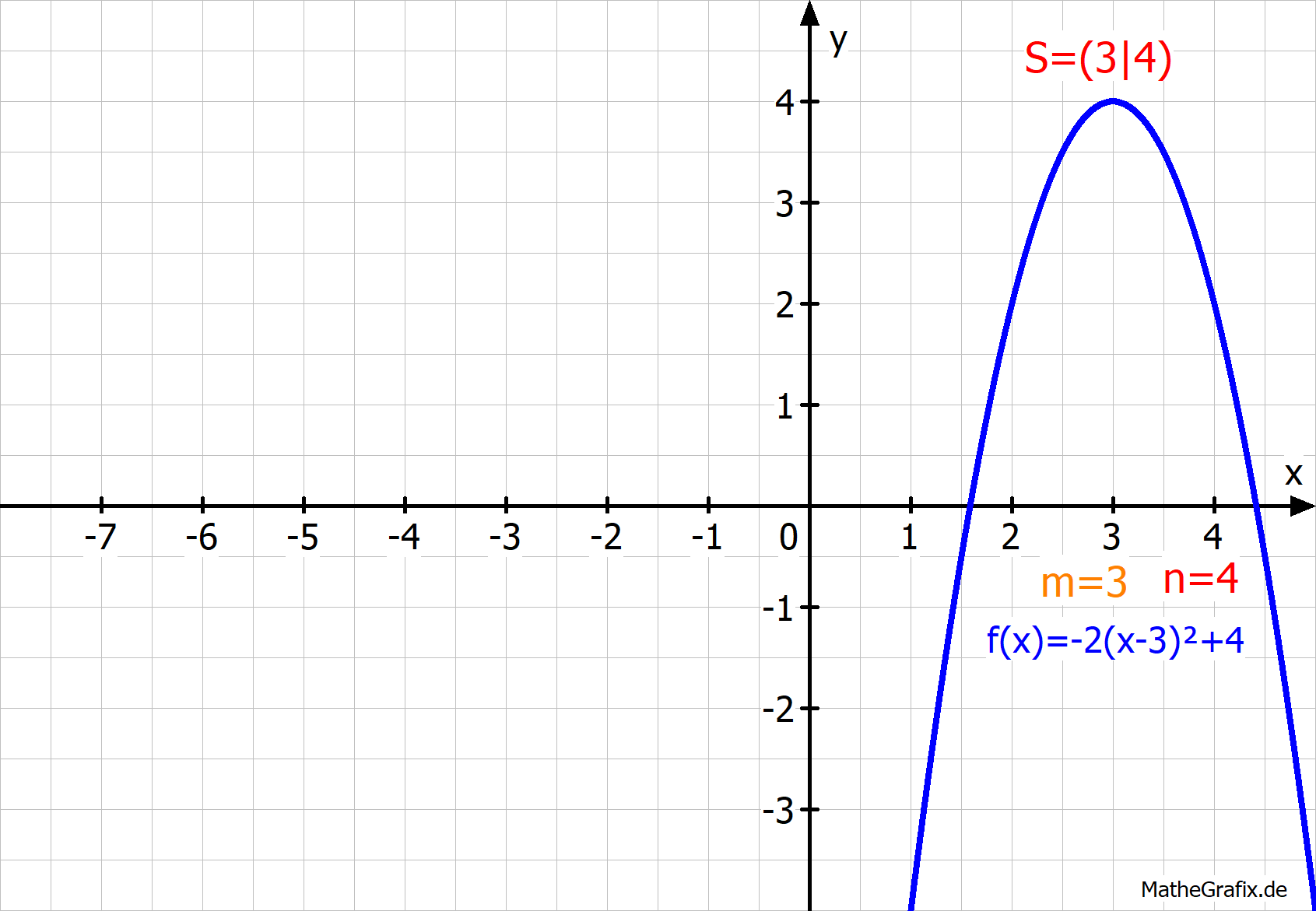 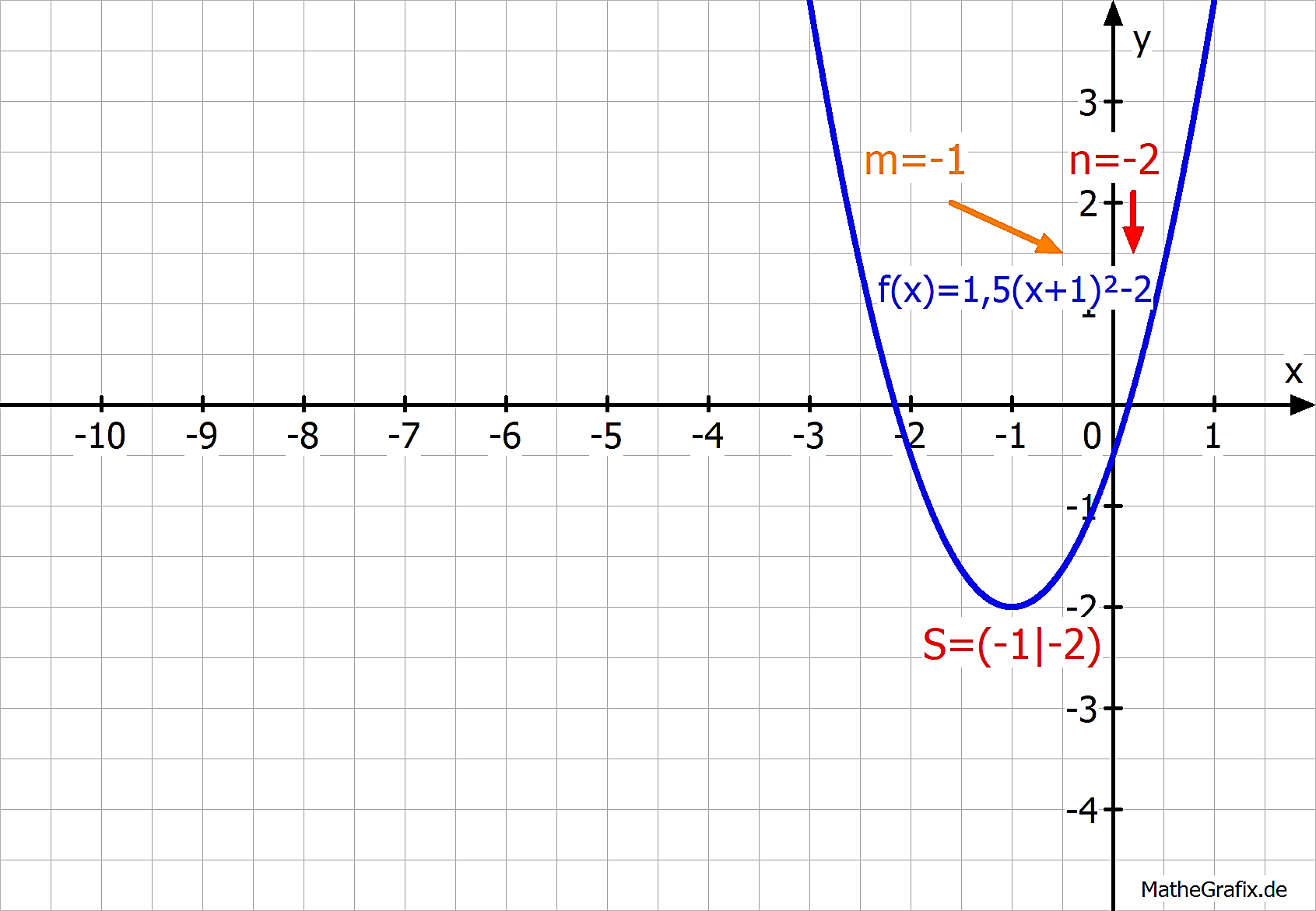 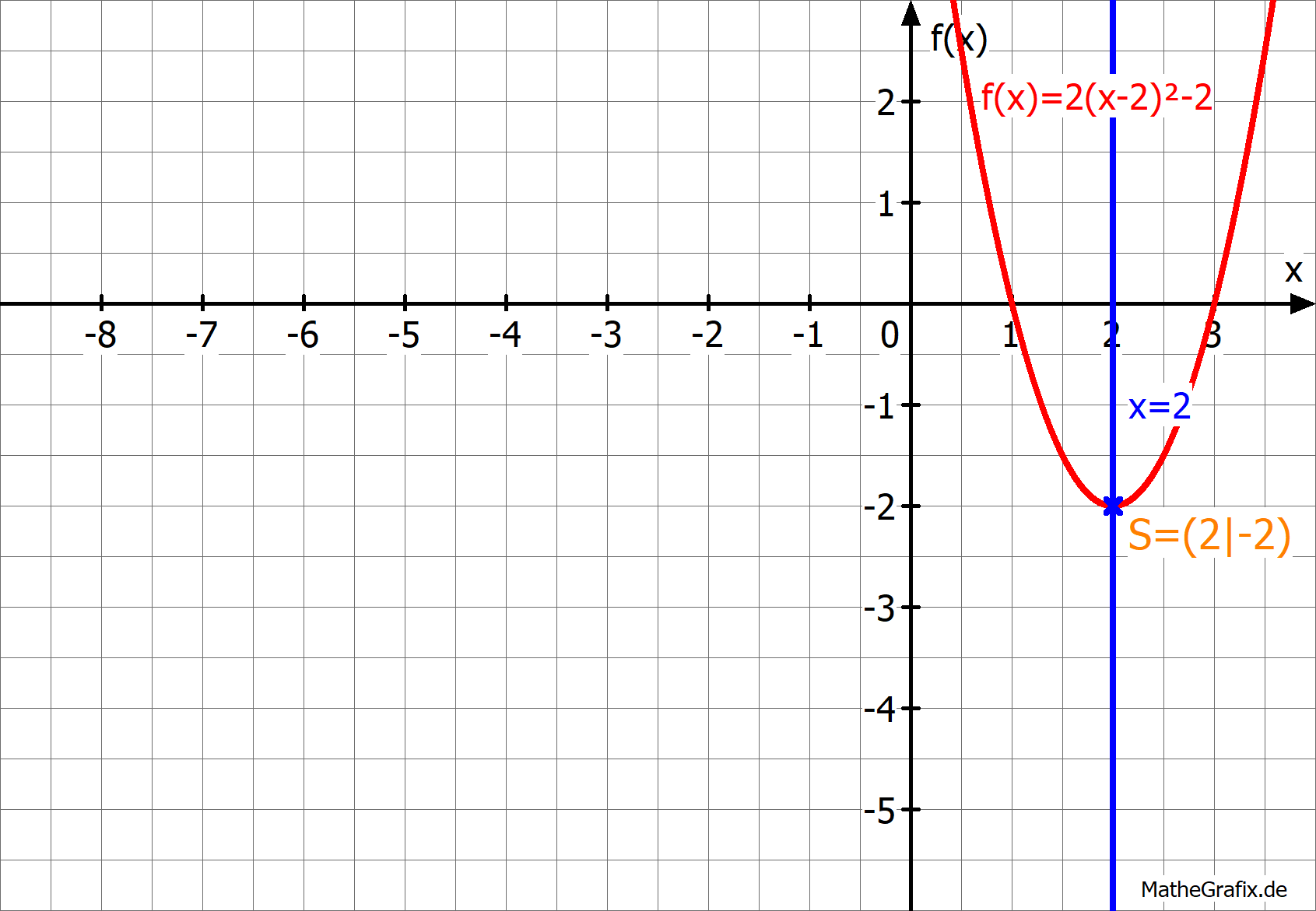 Symmetrieachse Scheitelpunktform